Die SinusfunktionGraph und Eigenschaften
WH: Sinus und Cosinus am Einheitskreis
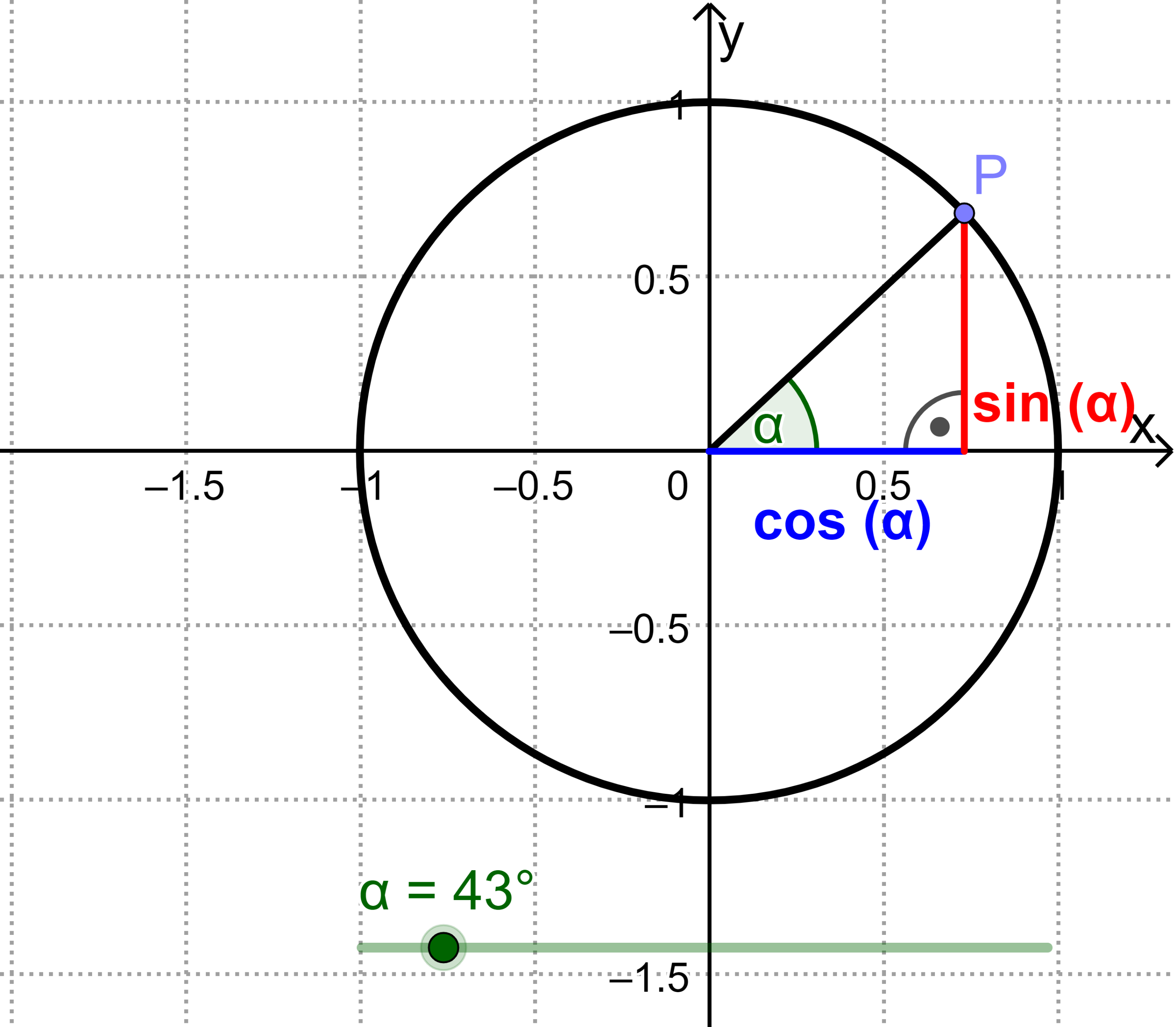 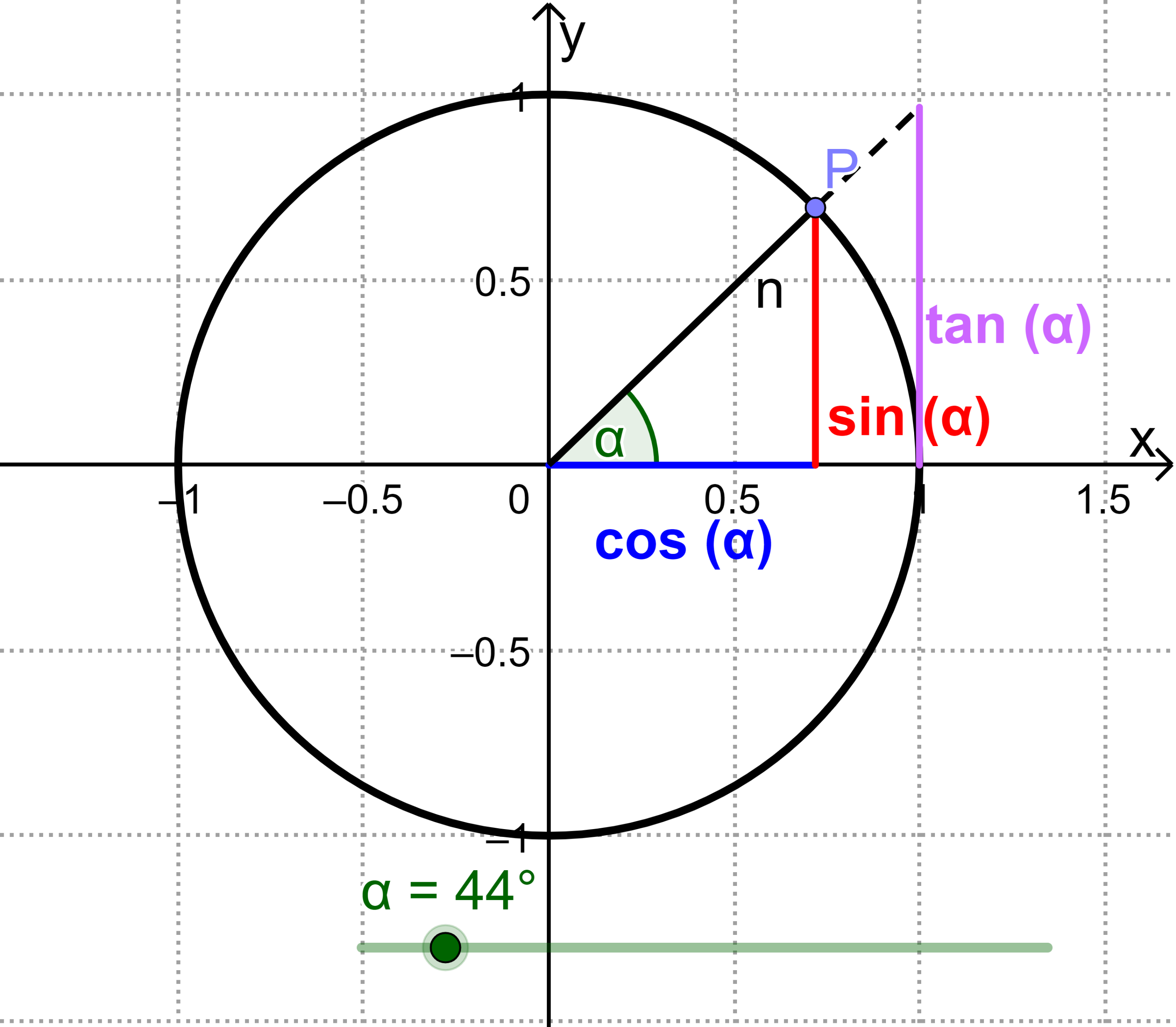 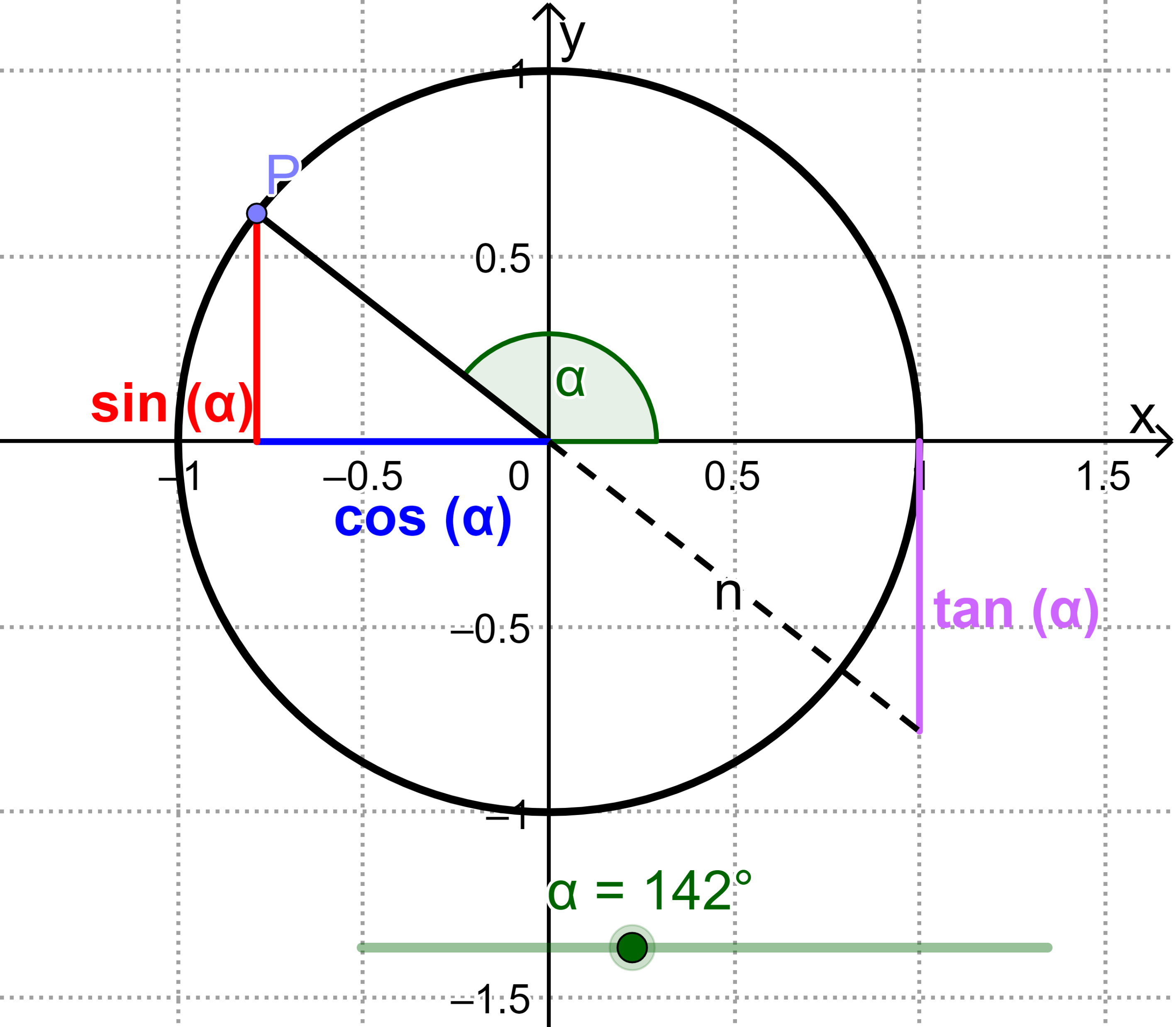 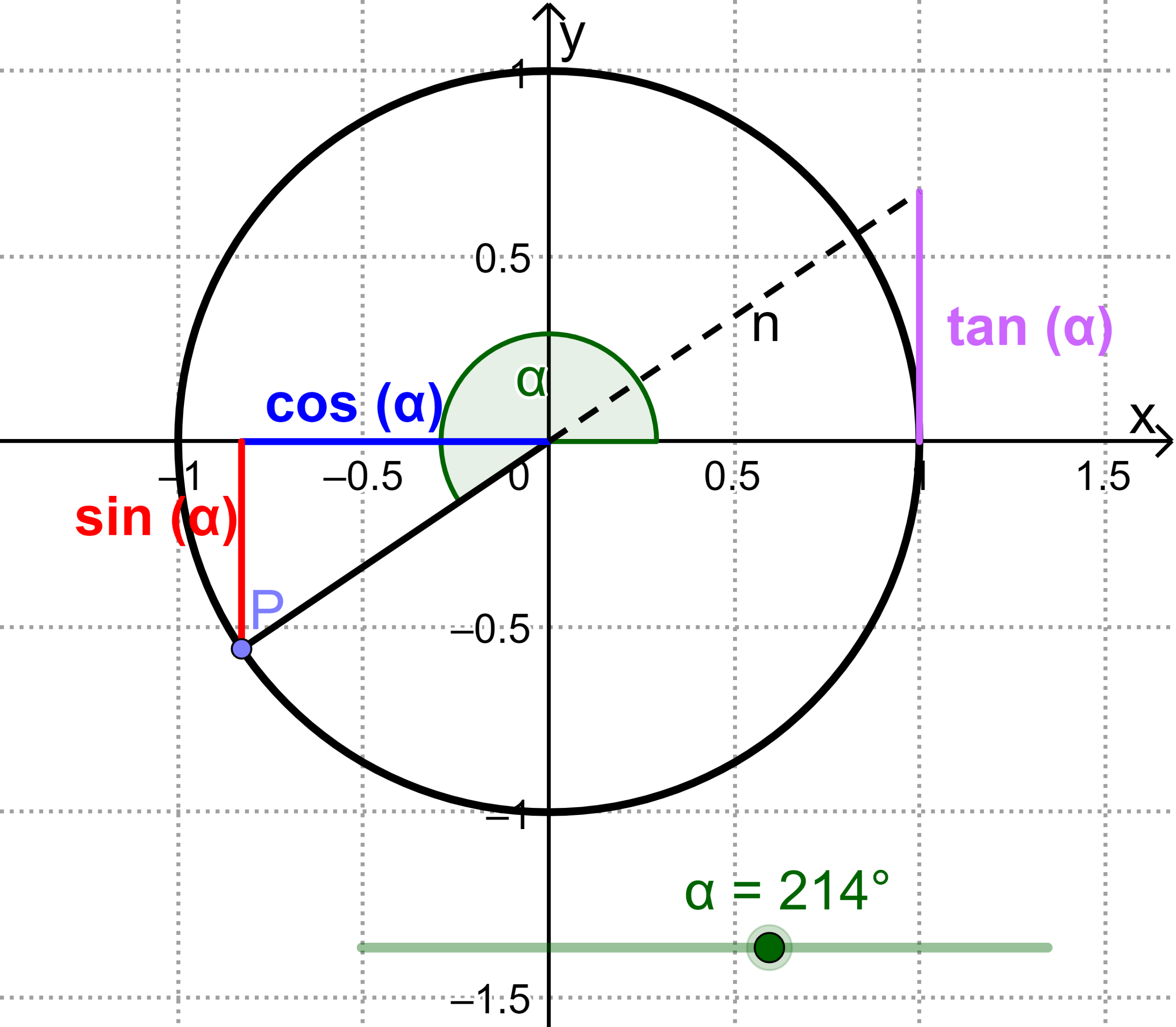 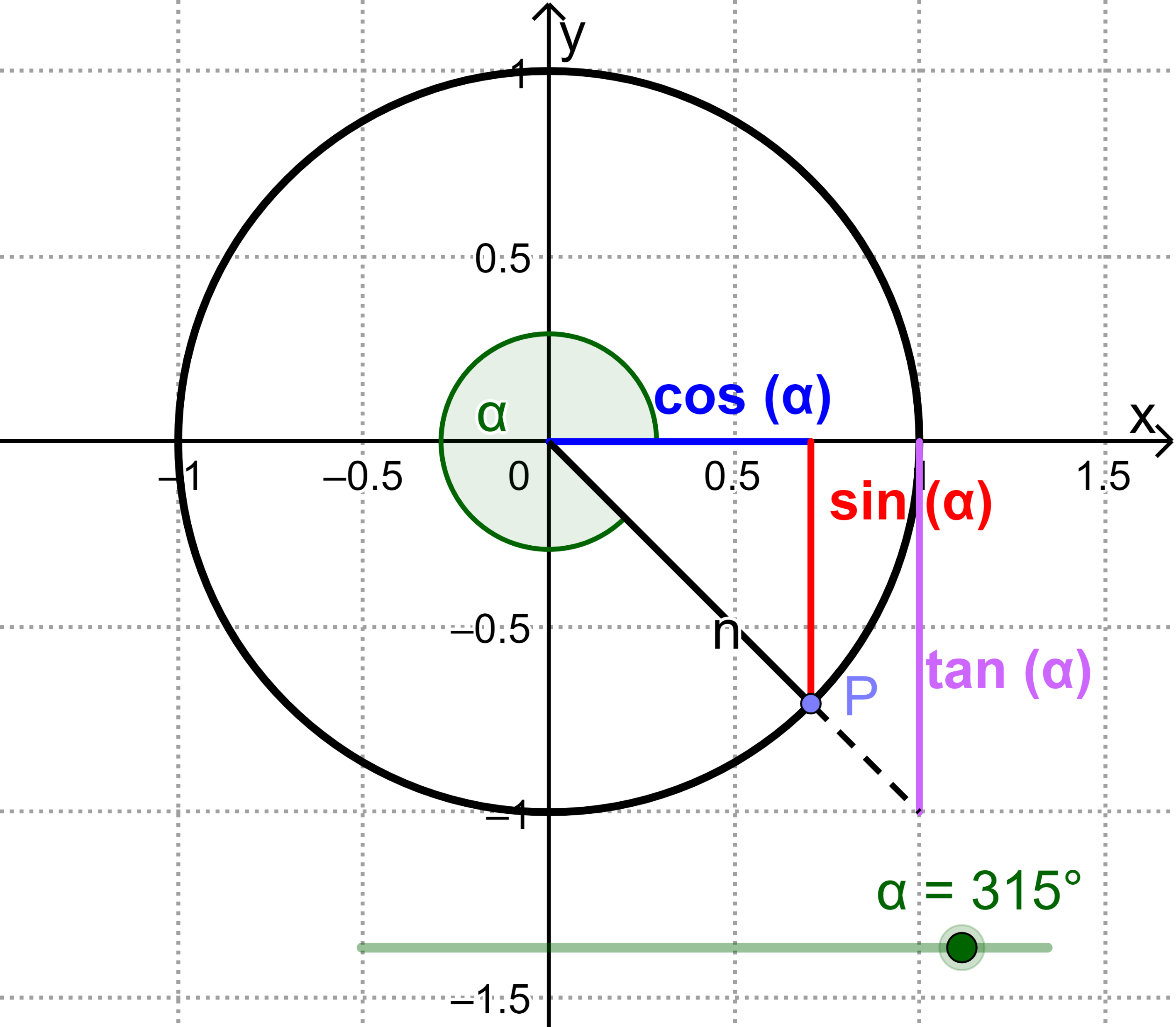 Besondere Sinuswerte
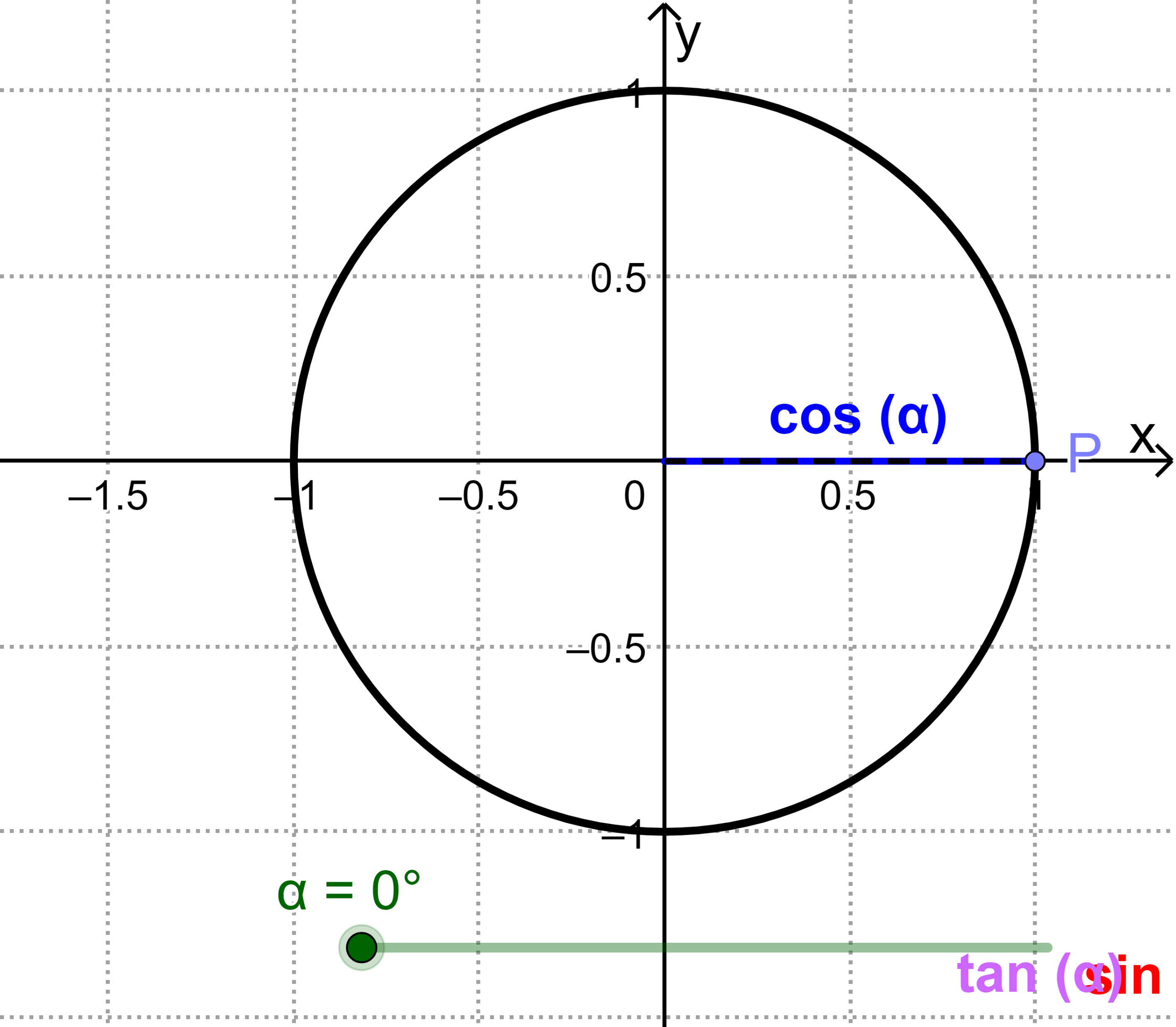 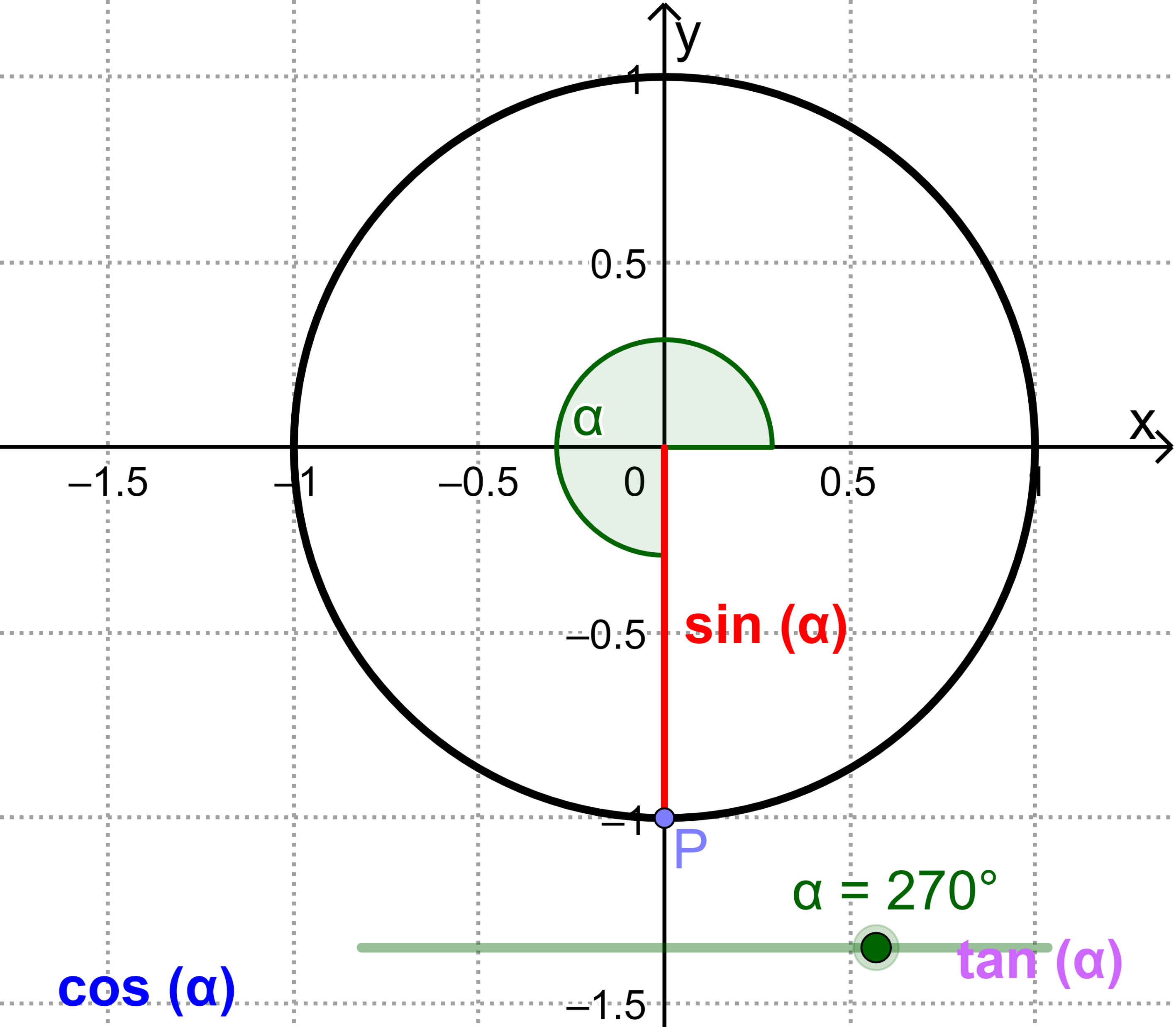 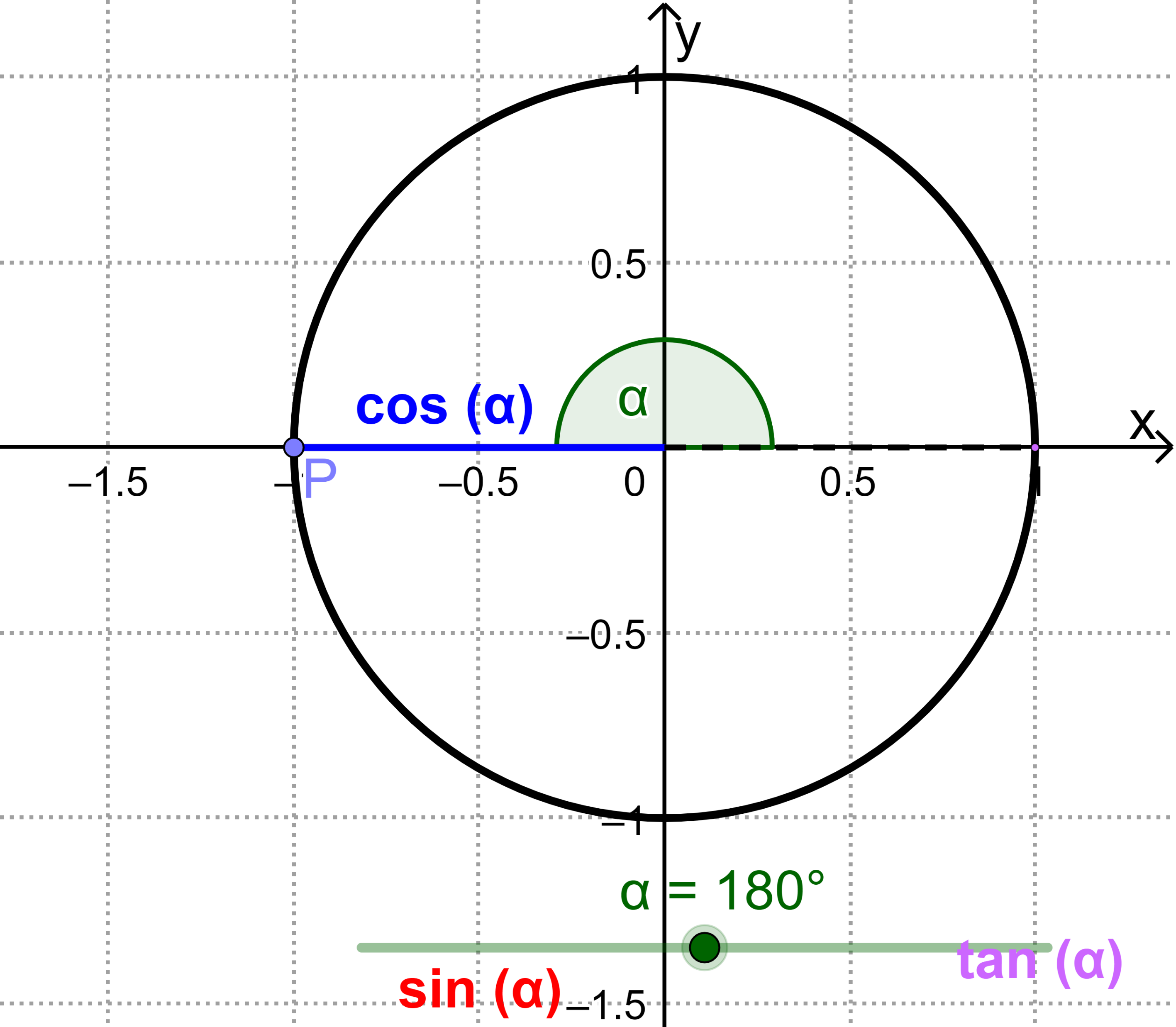 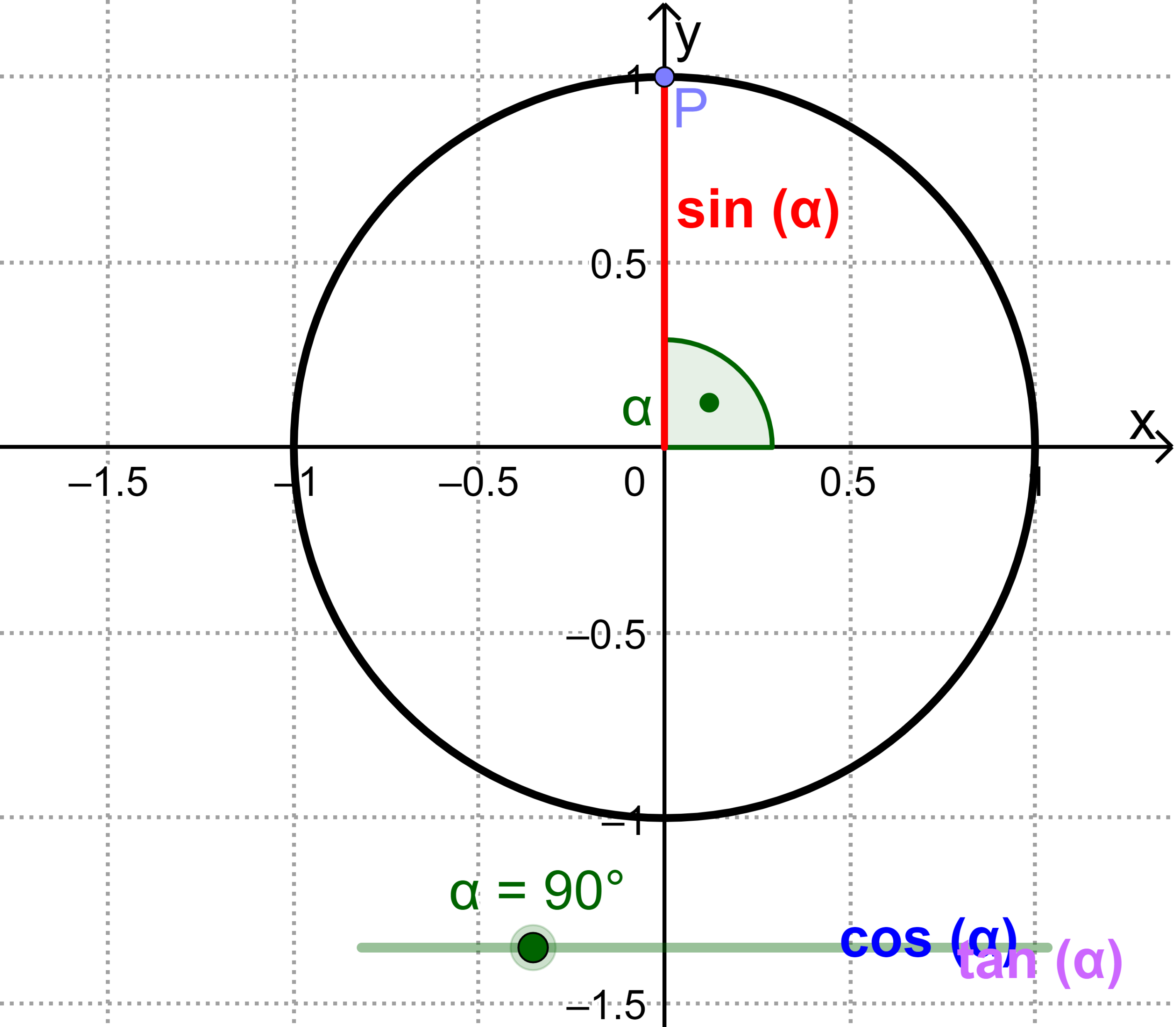 !!!! GeoGEBRA – SINUSFUNKTION !!!!
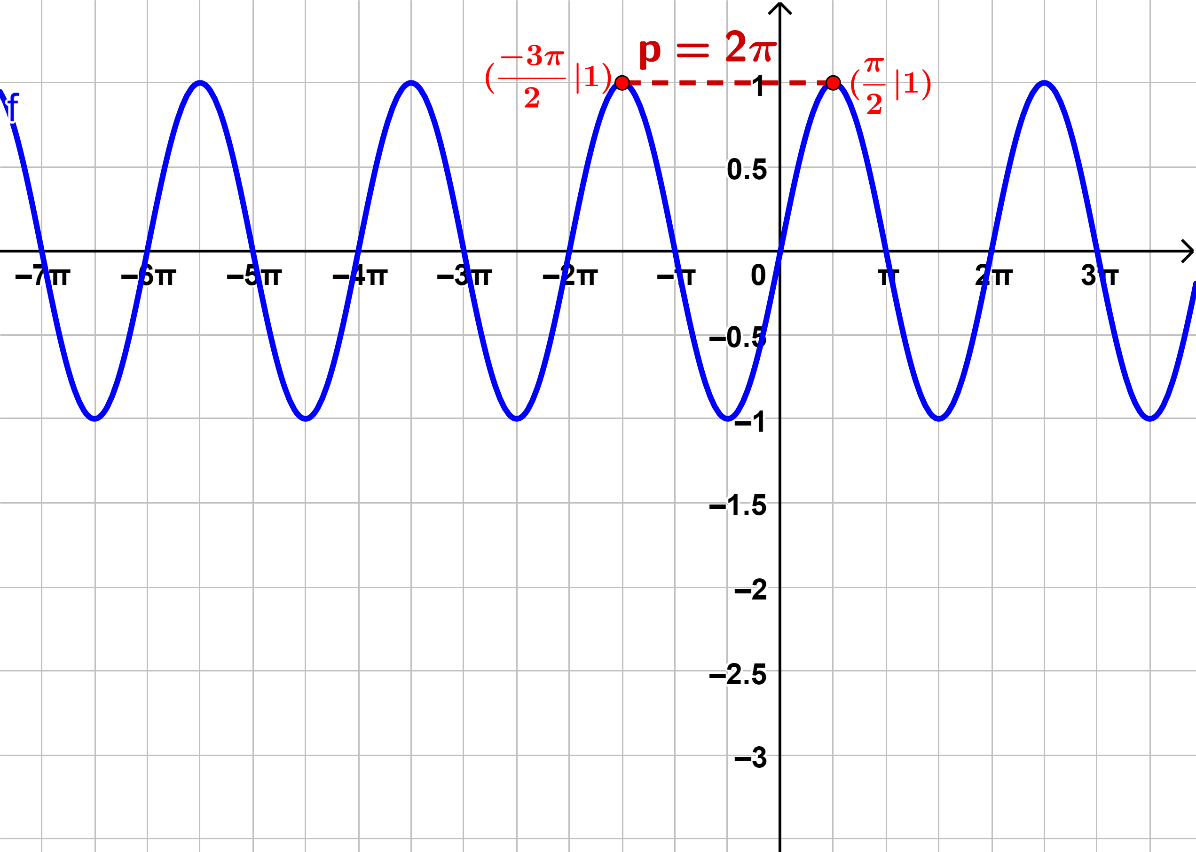 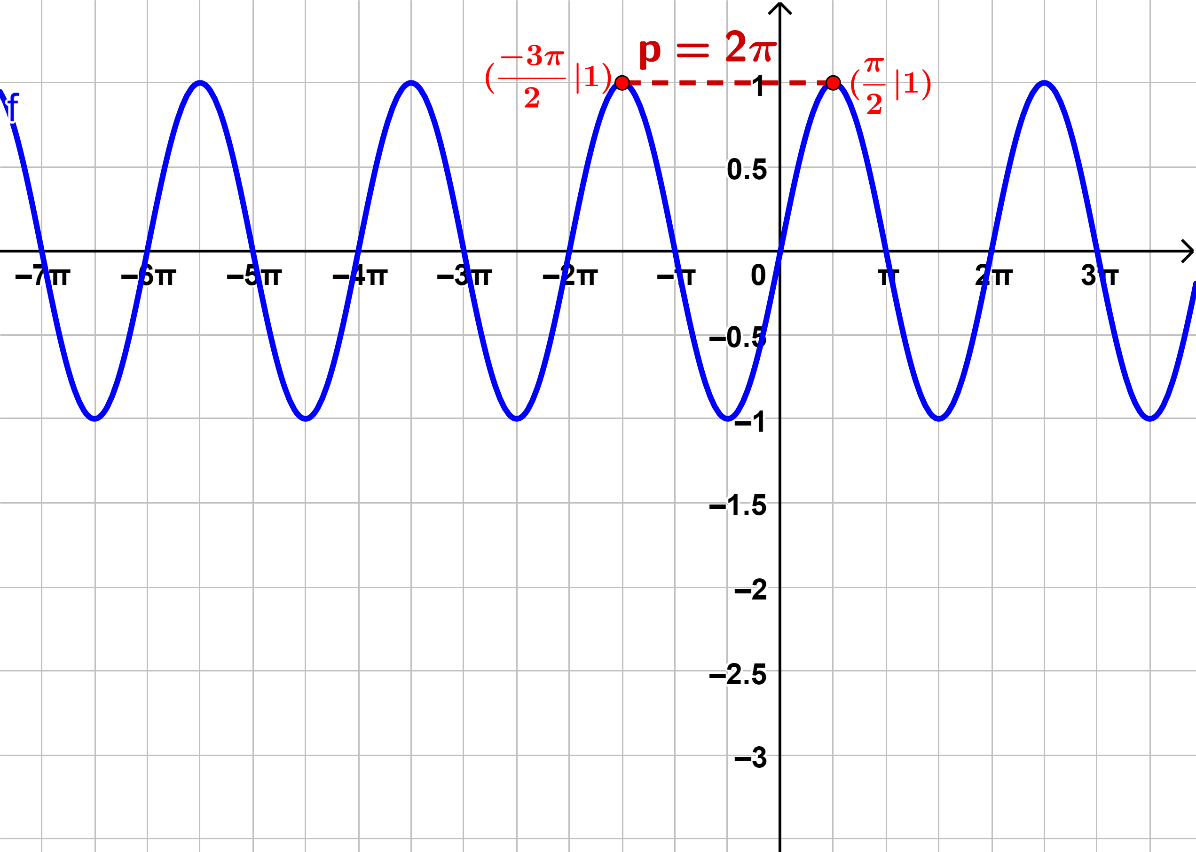 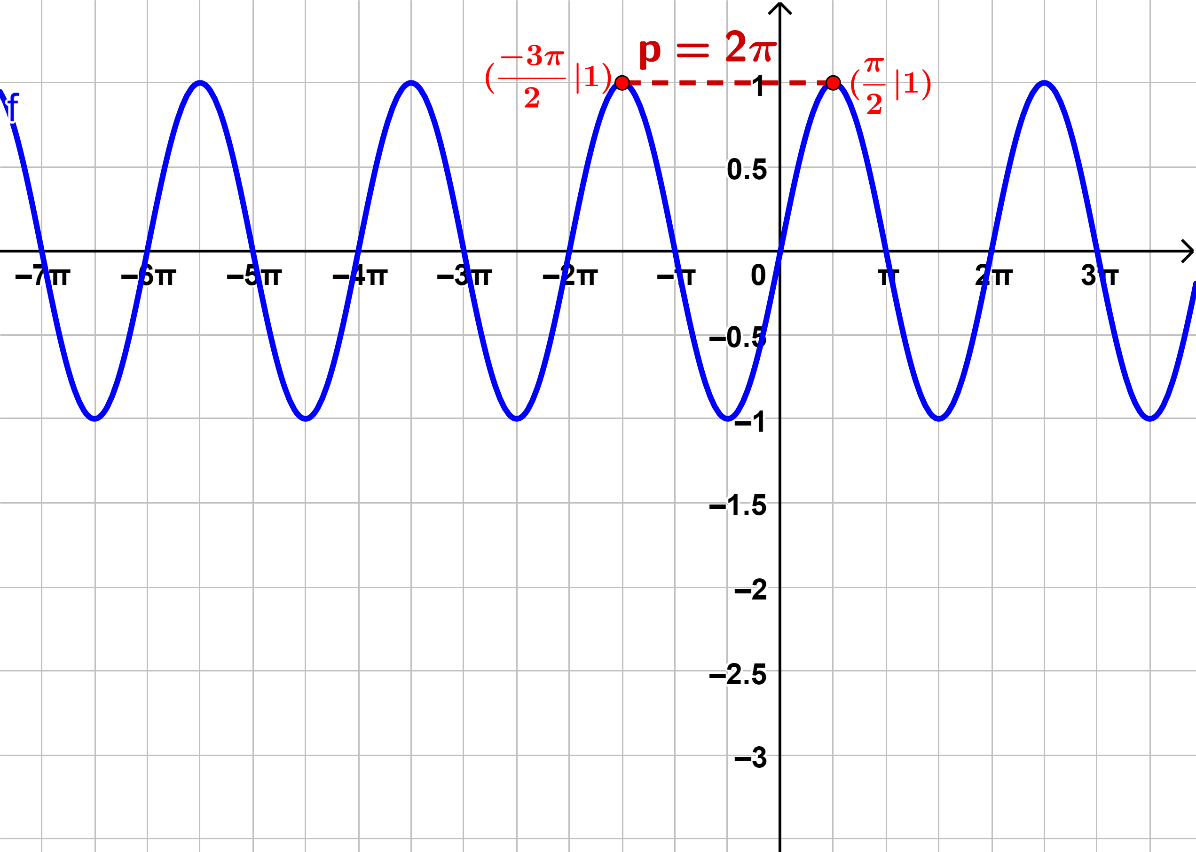 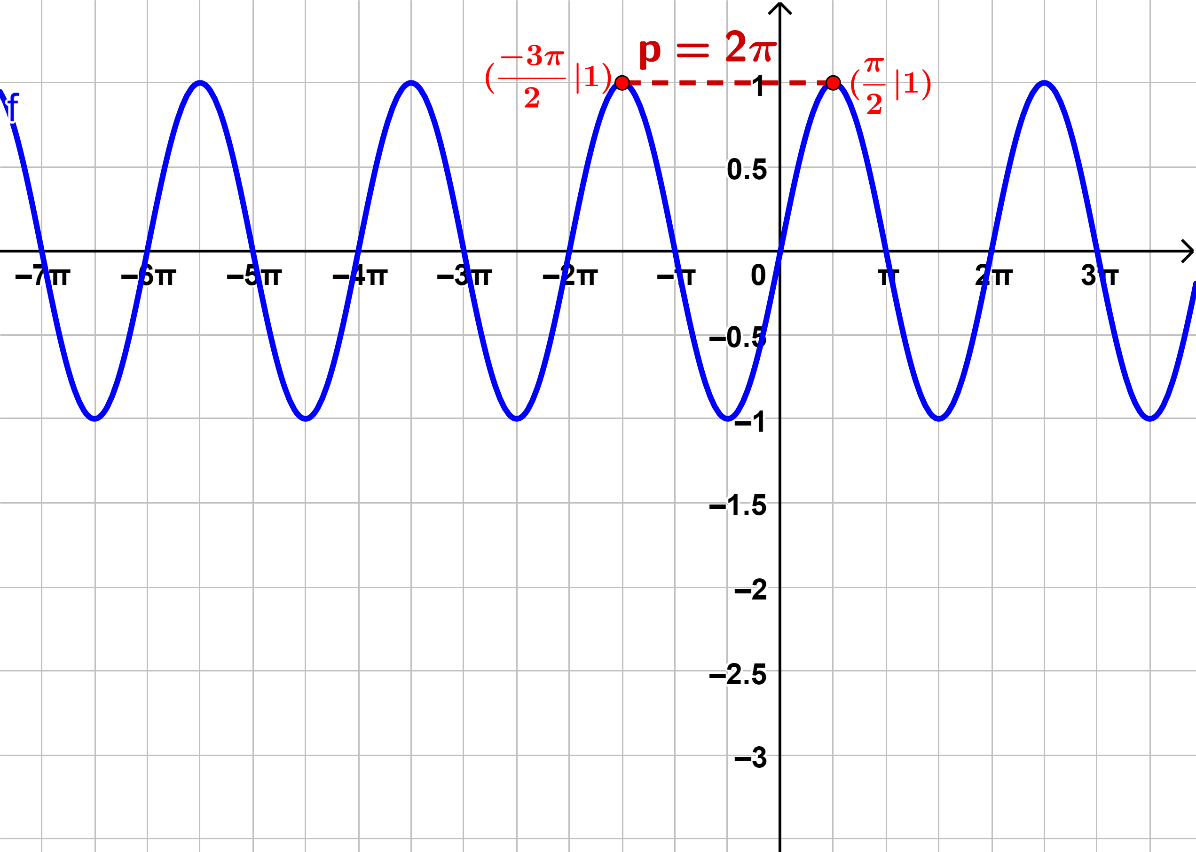 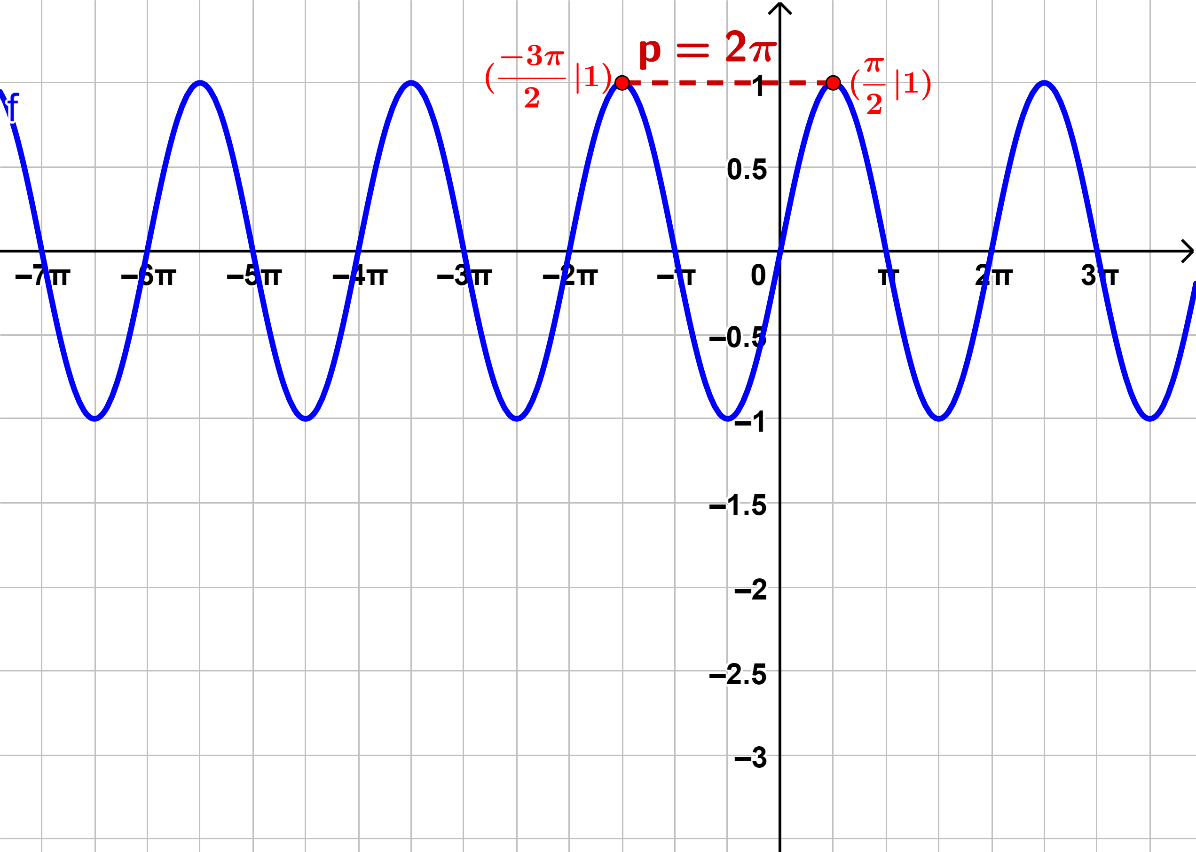 Bsp. 1) Zeichne die Winkelfunktion mit Hilfe von Technologie und gib die Definitionsmenge, die Wertemenge und die Nullstellen an. Untersuche die Funktion auch auf Periodizität und Symmetrie. Wie lautet die kleinste Periode?
Definitionsmenge
Wertemenge
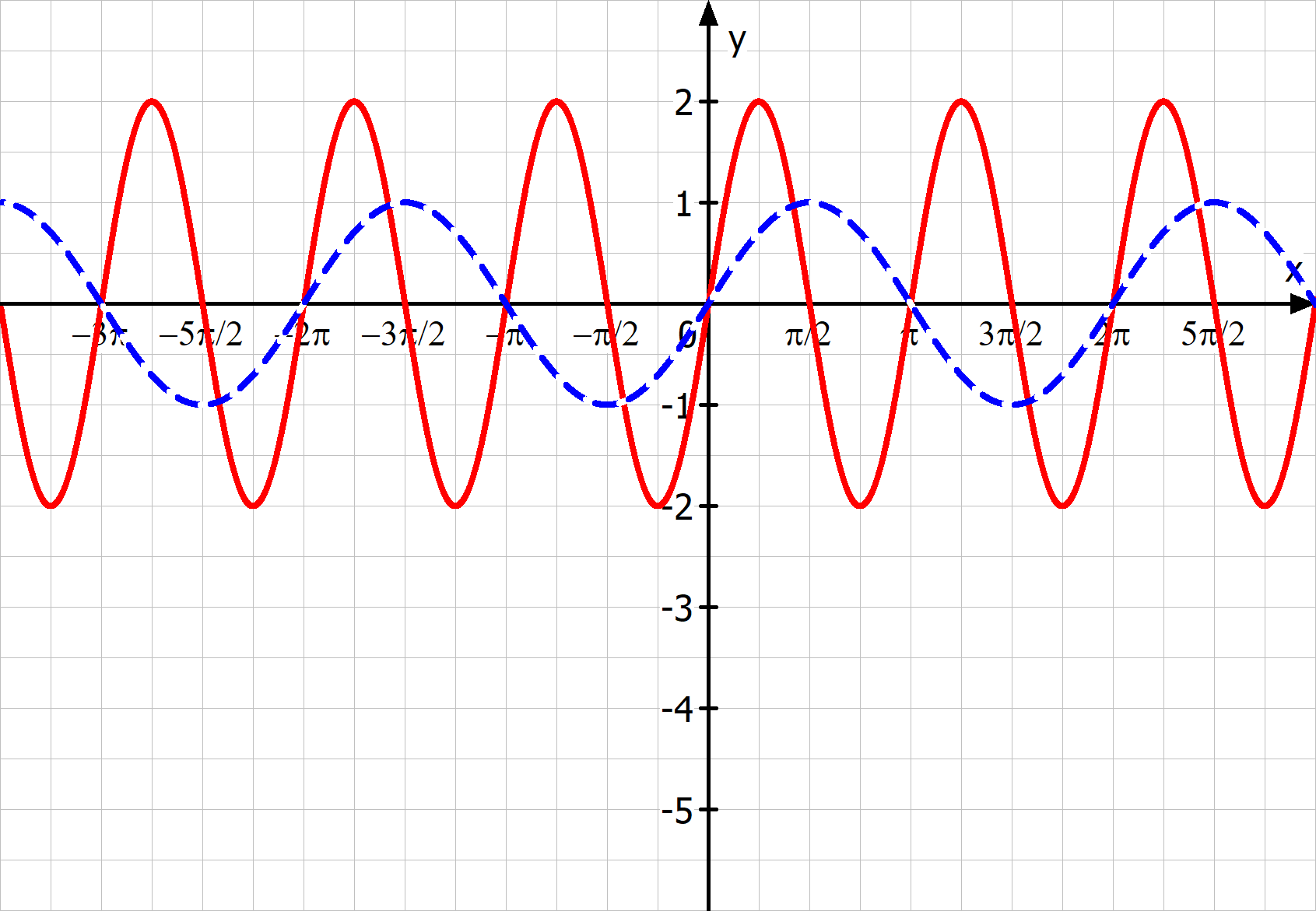 Nullstellen
Periodizität (kleinste Periode)
Symmetrie
Zusammenhang: Sinus- und Cosinusfunktion
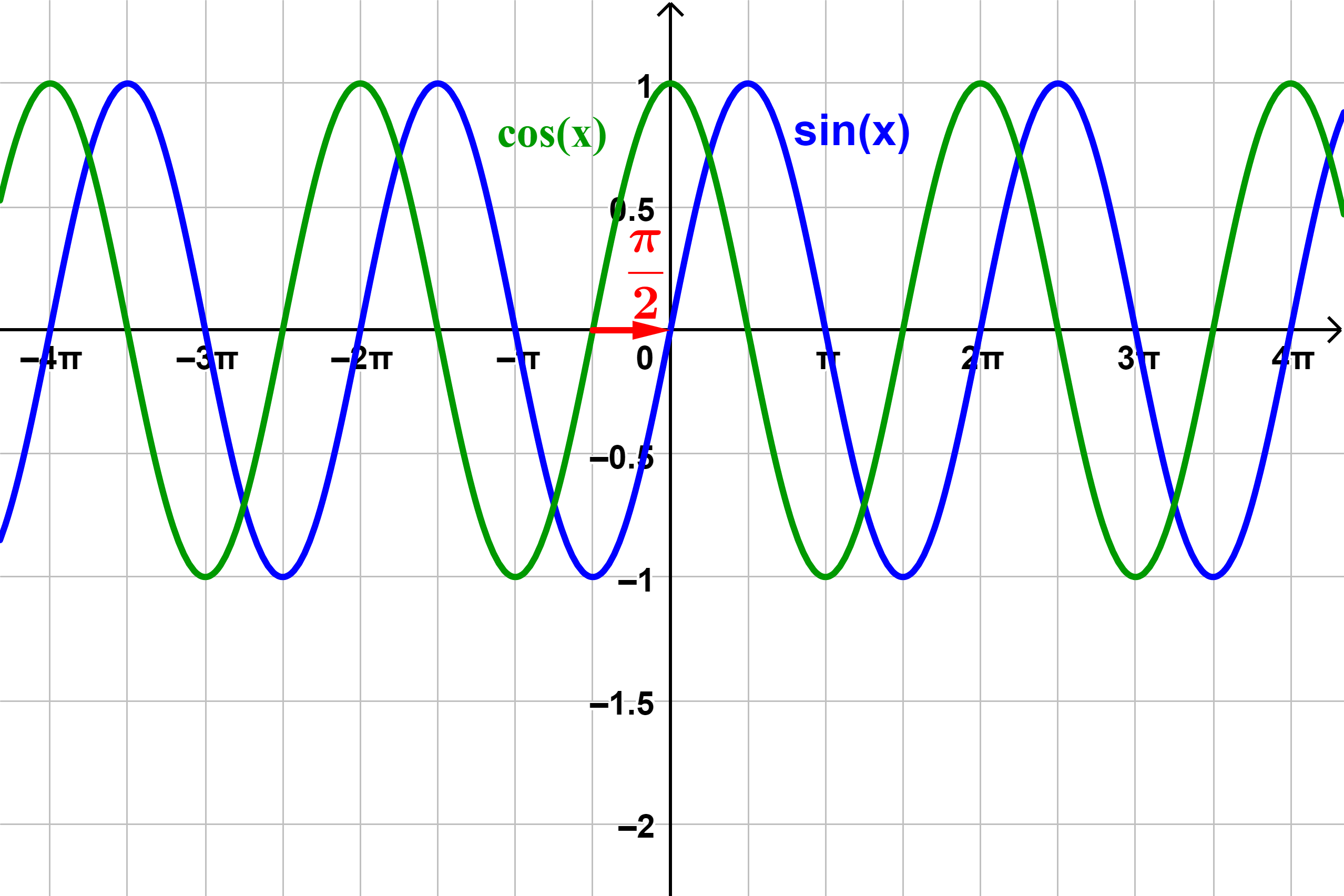